INCOME TAX(Basic Concepts)H.Anis FathimaAssistant ProfessorDepartment of B.Com Banking Hajee Karutha Rowther Howdia College,Uthamapalayam
What is Tax?
Let us begin by understanding the meaning of tax.
Taxes are considered to be the “cost of living in a society”. 
Taxes are levied by the Governments to meet the common welfare expenditure of the society.
2
Types of Tax?
There are two types of taxes -
Direct taxes.
Indirect taxes.
3
Direct Taxes:
If tax is levied directly on the income or wealth of a person, then, it  is a direct tax. 
The person who pays the tax to the Government cannot recover it from somebody else i.e. the burden of a direct tax cannot be shifted. 
     e.g. Income- tax.
4
Indirect Taxes:
If tax is levied on the price of a goods or service, then, it is an indirect tax 
    e.g. Goods and Services Tax (GST) or Custom Duty. 
In the case of indirect taxes, the person paying the tax passes on the incidence to  another person..
5
Types of Taxes
Types of Taxes
Direct Tax
Indirect Tax
Income Tax
Tax on undisclosed Foreign  Income & Assets
GST
Costoms Duty
6
Basic Concepts
Basic Concepts
Icomponents of Income Tax
Steps for computation of Total Income (TI) & Tax liability
Important Difinitions
Basis of Charges & rates of tax
7
Basic Concepts
Icomponents of Income Tax
Steps for computation of Total Income (TI) & Tax liability
Important Difinitions
Basis of Charges & rates of tax
8
Components of Income Tax
Components of Income Tax
Income-tax Rules
Circulars and Notifications
Legal decisions
Income-tax Act, 1961
Annual Finance Act
9
Steps for computation of total Income (TI) and tax liability
Steps for computation of total Income (TI) and tax liability
Computation of Income under each head
Clubbing of Income of spouse, minor child etc
Set off or Carry forward & set off loss
Determination of Residential Status
Classification of  Income under different heads
Computation of Gross Total Income
Deductions from GTI
Computation of Taxable Income
Computation of Tax Liability
10
Important Definitions
Important 
Definitions
Person
Income
India
Assessee
Assessment
Assessment Year
Previous 
Year
Maximum Marginal Rate & Average Rate
11
Basis of charge & rates of tax
Changes of Income Tax
Rate of Income Tax
12
Why was Tax levied?
The reason for levy of taxes is that they constitute the basic source of revenue to the Government. 
Revenue so raised is utilized for meeting the expenses of Government like defence, provision of education, health-care, infrastructure facilities like roads, dams etc.
13
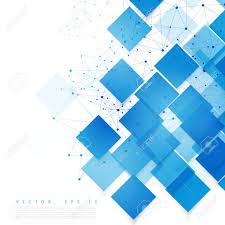 Thanks!
Any questions?
14